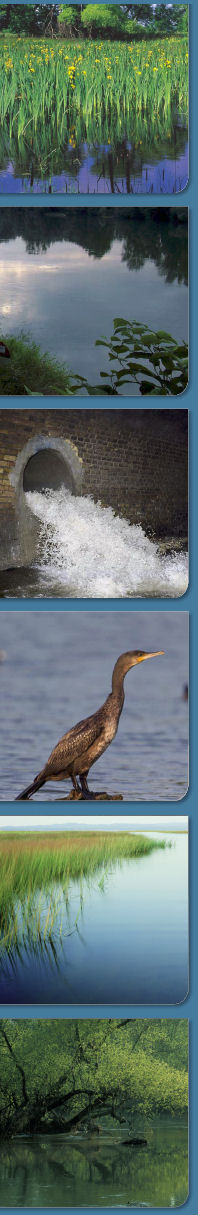 A vízgyűjtő-gazdálkodási tervezés települési vízgazdálkodással kapcsolatos eredményei, az intézkedések programjaORSZÁGOS FÓRUMtelepülési csapadékvíz gazdálkodás
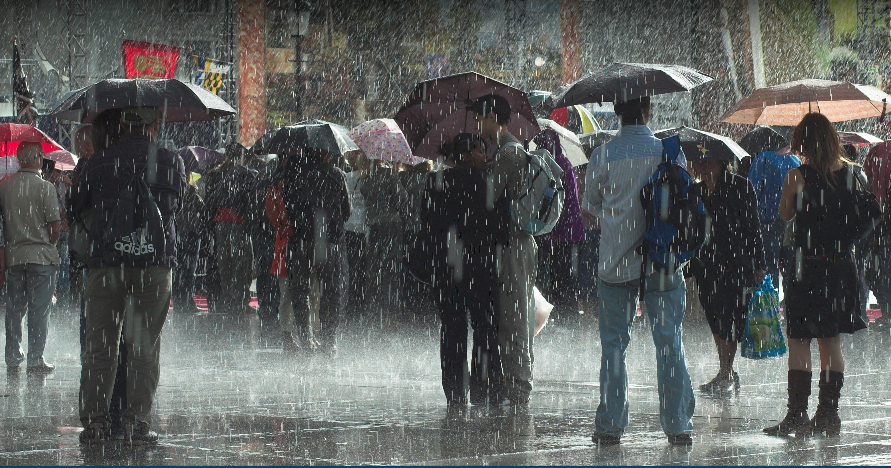 Dr. Buzás Kálmán
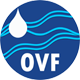 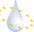 PARADIGMAVÁLTÁS A TELEPÜLÉSI VÍZ/CSAPADÉKVÍZ MEGÍTÉLÉSÉBEN
Az elmúlt húsz – harminc évben,  a fejlett országokban jelentős koncepcionális változások indultak meg a város és víz kapcsolat kezelésében. 


Előtérbe került az a  rendszerszemlélet, amely kölcsönhatásaiban kezeli a vízelvezetés  összes elemét és folyamatát. 

.
PARADIGMAVÁLTÁS A TELEPÜLÉSI VÍZ/CSAPADÉKVÍZ MEGÍTÉLÉSÉBEN
Olyan integrált megoldások célszerűsége és szükségessége vált nyilvánvalóvá, melyek egyszerre alkalmasak a városi agglomerációk állandó fejlődéséből származó igényeknek és a szigorodó környezetvédelmi (vízminőségvédelmi) előírásoknak a kielégítésére. 

A rendszerszemlélet térhódításában meghatározó szerepet kapott  a számítás-technika, a numerikus modellezés, a térinformatika és a méréstechnika, hatalmas fejlődése, melyek együttesen teremtették meg a komplex elemzés és feladat végrehajtásának technikai feltételeit
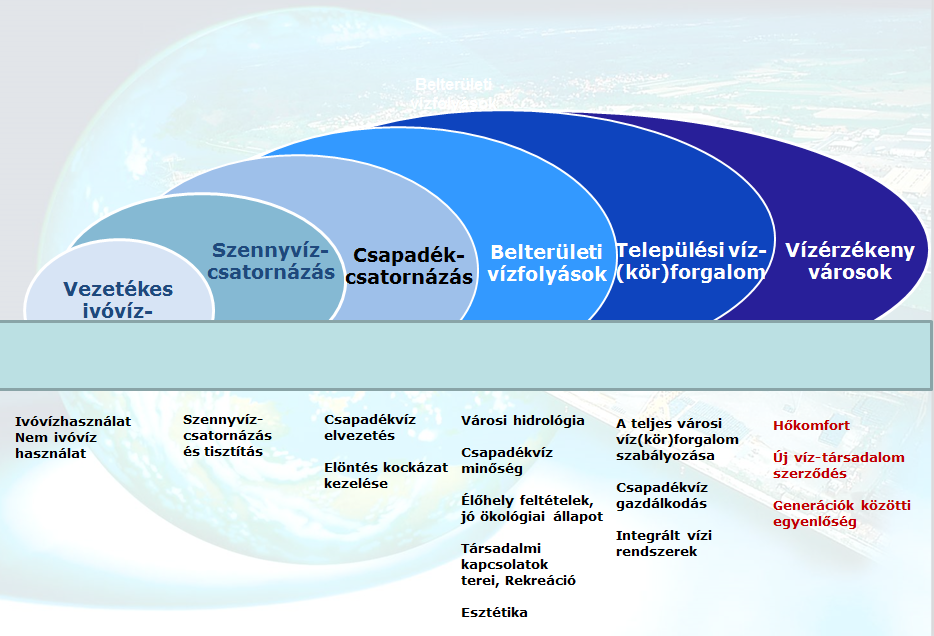 A települési csapadékvíz gazdálkodás része az integrált települési vízgazdálkodásnak.
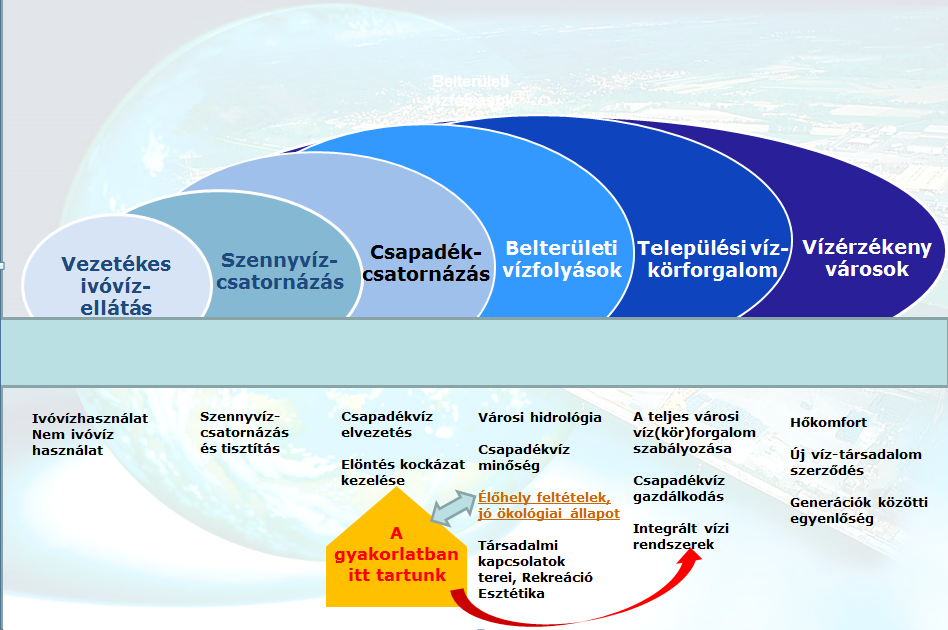 A TELEPÜLÉSI CSAPADÉKVÍZGAZDÁLKODÁS FOGALMA
A települési csapadékvízgazdálkodás a település területére hulló csapadékvizet kiaknázható és kiaknázandó, megújuló természeti erőforrásnak, de egyúttal szennyezőanyag transzportáló közegnek is  tekinti. 
 
A csapadékvízben rejlő lehetőségek kiaknázása két irányban lehetséges: 
	hasznosítással, ami háztartási és intézményi ivóvízhasználatok 	egy részének a csapadékvízzel való helyettesítését jelenti, és 
	
	a hasznosulás elősegítésével, ami a városi vízgyűjtőn a 	beszivárgás lehetőségének, és ezzel a talajvízpótlódás mértékének 	növelésével érhető el.
A TELEPÜLÉSI CSAPADÉKVÍZGAZDÁLKODÁS FOGALMA
A gazdálkodás megvalósíthatósága műszaki oldalról megújított csapadékvíz elvezető rendszereket igényel. 

Rendszer alatt, ellentétben a mai szemlélettel, a teljes hidrológiai-hidraulikai folyamatokat magába foglaló, ezért:
	 a csatornahálózat mellett a városiasodott 		  				vízgyűjtőt, 
	 a lefolyáson kívül a beszivárgást, a párolgást és a 			szennyezőanyag 	transzportot  

is tartalmazó fizikai környezetet értjük.
A TELEPÜLÉSI CSAPADÉKVÍZGAZDÁLKODÁS FOGALMA
A hasznosítás/hasznosulás lehetőségéhez hozzátartozik a csapadékvíznek, pontosabban a felszínről lefolyó csapadékvíznek egy bizonyos, használat és/vagy környezetvédelem függő minősége. 

Hazai és széleskörű nemzetközi kutatási eredmények igazolják, hogy a települési vízgyűjtőről, különösen az iparosodott és/vagy nagy gépjárműforgalommal rendelkező városok, városrészek vízgyűjtőiről lefolyó csapadékvíz erősen szennyezett. 

A jellemző szennyezőanyag csoportok nem azonosak a települési szennyvízben lévőkkel.
A települési csapadékvíz hatása a befogadókra
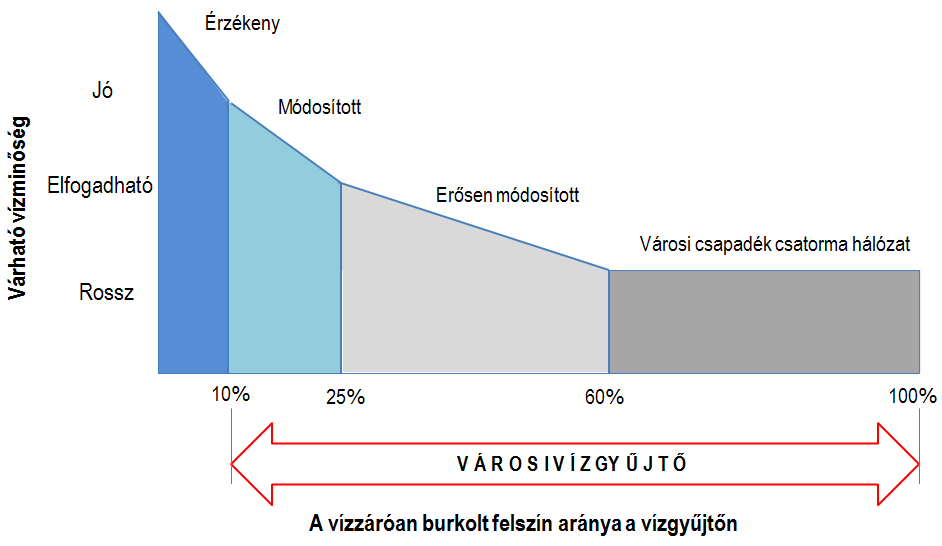 A települési csapadékvíz hatása a befogadókra
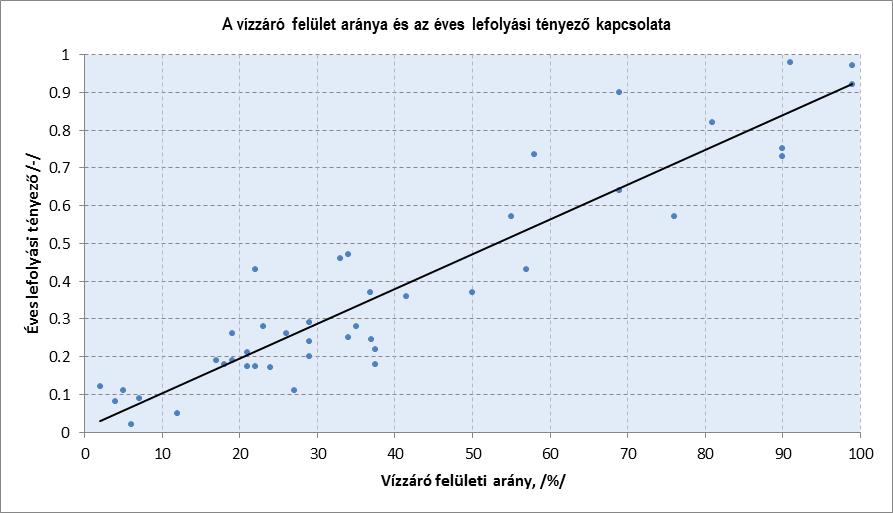 (Schueler, 1987)
A települési csapadékvíz hatása a befogadókra
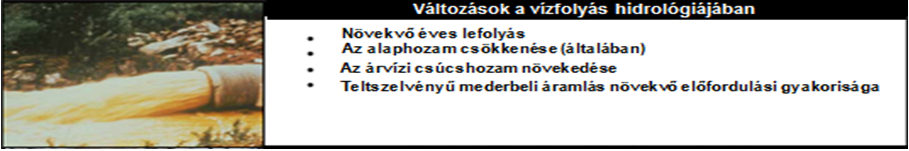 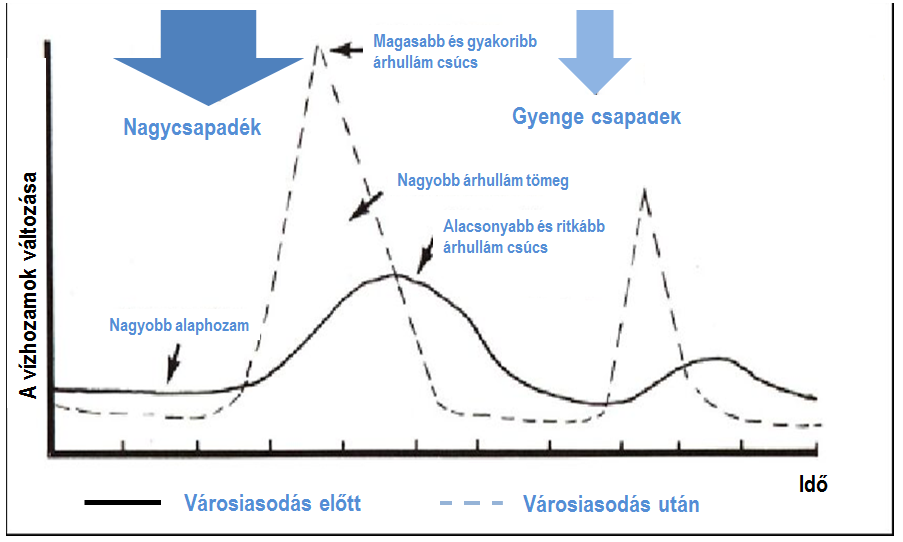 A települési csapadékvíz hatása a befogadókra
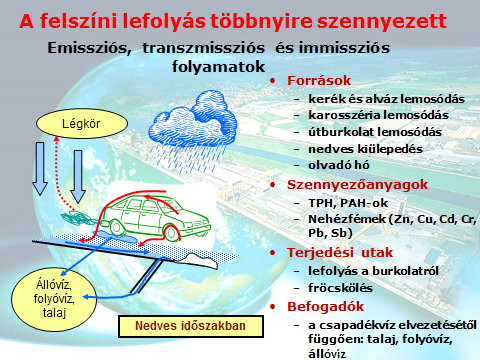 A települési csapadékvíz hatása a befogadókra
Az új rendszereknek az elvezetés mellett a kellő mértékű tisztítási megoldásokat is tartalmazniuk kell, ami megköveteli
 
a szennyezőanyagok lemosódásának számíthatóságát, 

a szennyezőanyag transzport számítását is a méretezési eljárásokban.
Nagyobb alaphozam
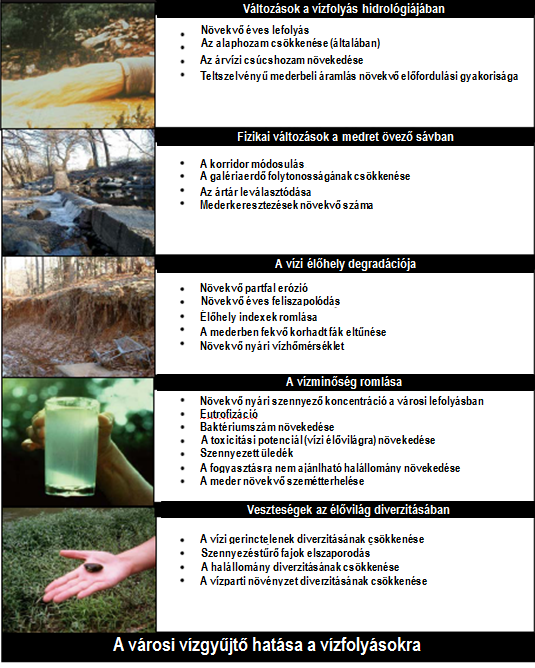 A települési csapadékvíz hatása a befogadókra
Dia címsor
Nagyobb alaphozam
A települési csapadékvíz hatása a befogadókra
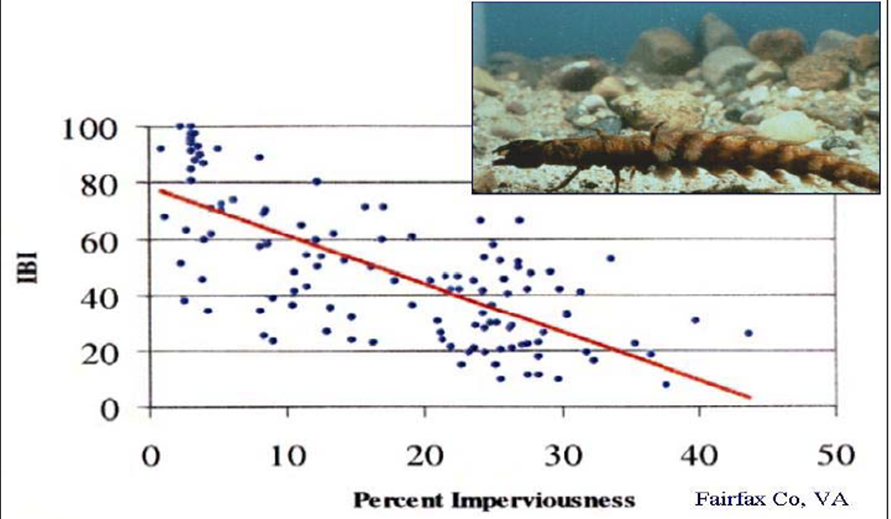 Nagyobb alaphozam
A HAGYOMÁNYOS CSAPADÉKVÍZ CSATORNÁZÁS VS.   CSAPADÉKVÍZGAZDÁLKODÁS
Tervezési alapelvek,  jelenleg
1) A városi vízgyűjtő felszíne adottság, nem a tervezés tárgya.
2) Minden, a mértékadónak tekintett, vagy annál kisebb csapadékesemény vizét vezessünk el a megadott biztonság mellett, a lehető leggyorsabban a település területéről.
3) A csapadékvíz szennyezettsége a legtöbb esetben nem tervezési szempont (legfeljebb olajfogó).
A HAGYOMÁNYOS CSAPADÉKVÍZ CSATORNÁZÁS VS.   CSAPADÉKVÍZGAZDÁLKODÁS
Tervezési alapelvek,  csapadékvíz gazdálkodás
A csapadékvíz gazdálkodást szolgáló
tervezés meghatározó lépése a városi felszín és a lefolyási útvonalak célszerű módosítása.

A módosítások a hasznosulás, hasznosítás és szennyezőanyag-csökkentés lehetőségeinek biztosítására szolgálnak: beszivárogtatás, tározás.
A HAGYOMÁNYOS CSAPADÉKVÍZ CSATORNÁZÁS VS.   CSAPADÉKVÍZGAZDÁLKODÁS
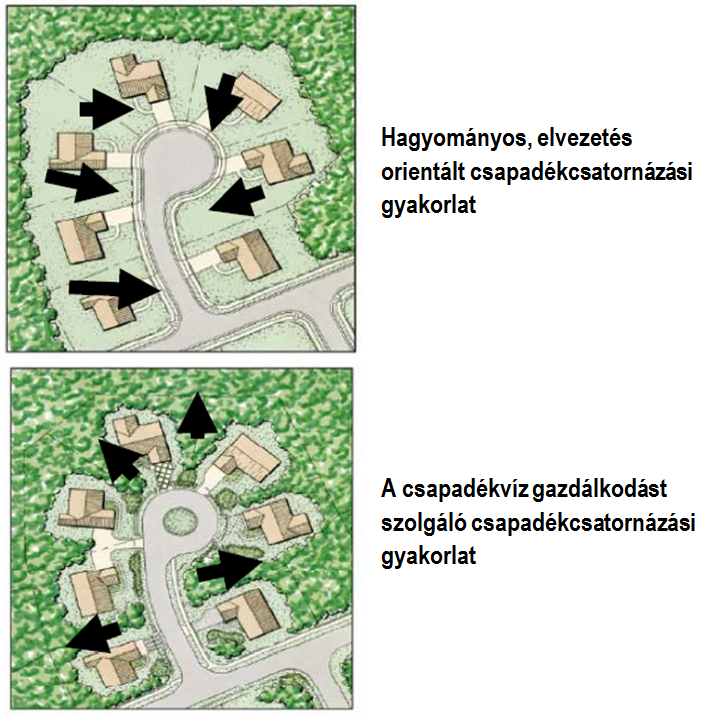 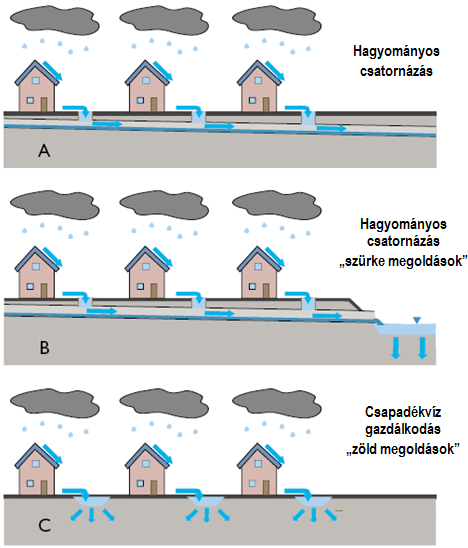 A HAGYOMÁNYOS CSAPADÉKVÍZ CSATORNÁZÁS VS.   CSAPADÉKVÍZGAZDÁLKODÁS
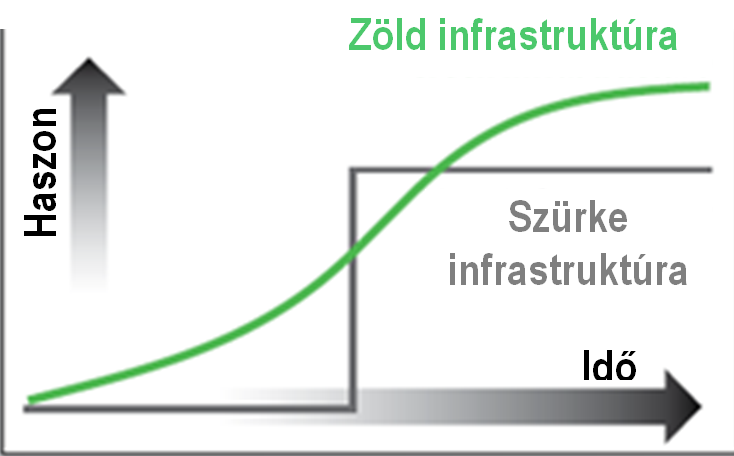 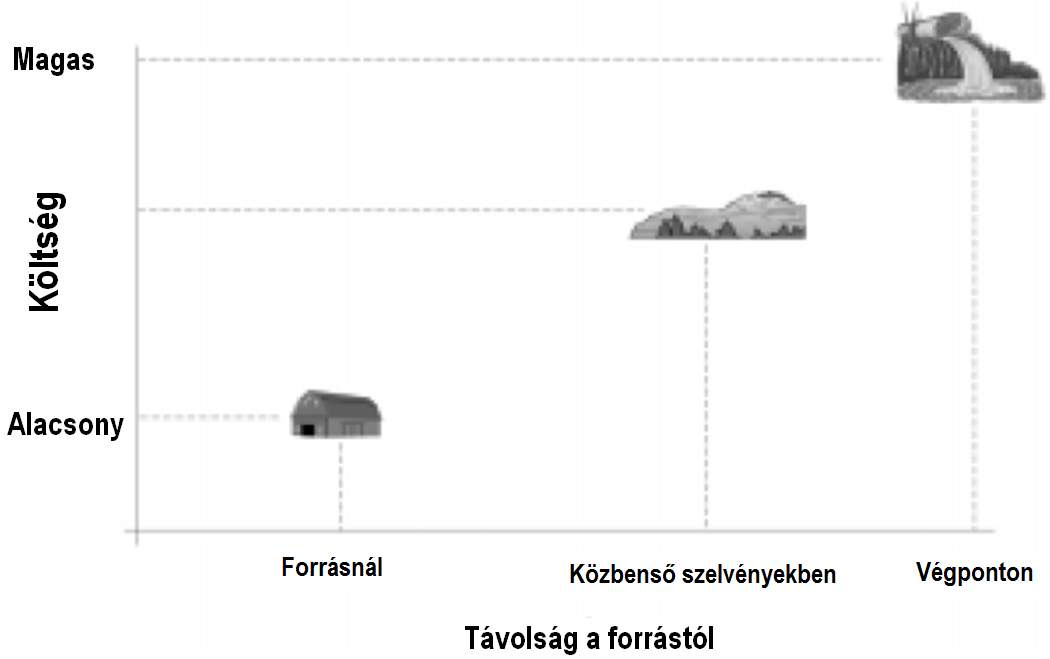 A HAGYOMÁNYOS CSAPADÉKVÍZ CSATORNÁZÁS VS.   CSAPADÉKVÍZGAZDÁLKODÁS
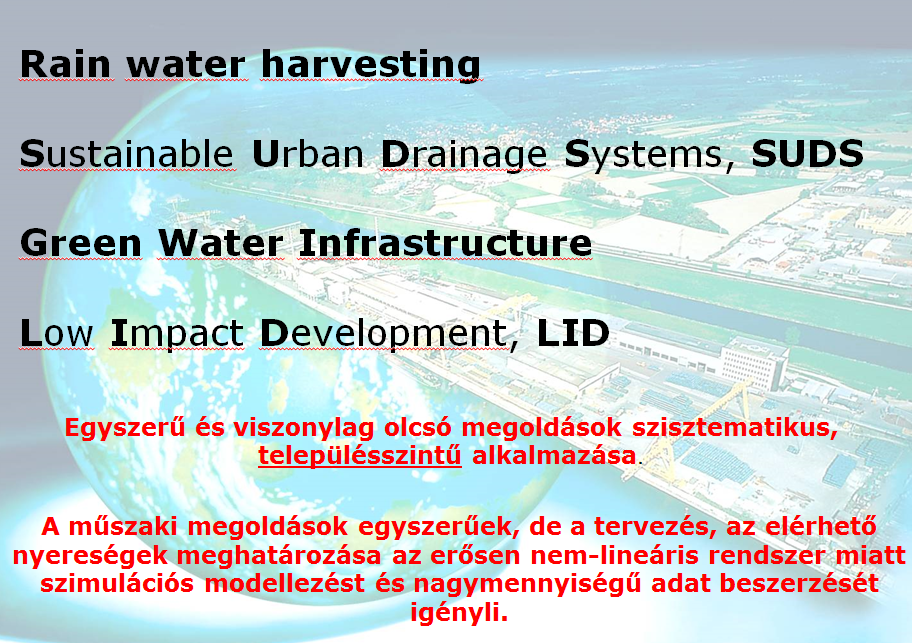 A települési csapadékvíz gazdálkodás stratégiai alapja
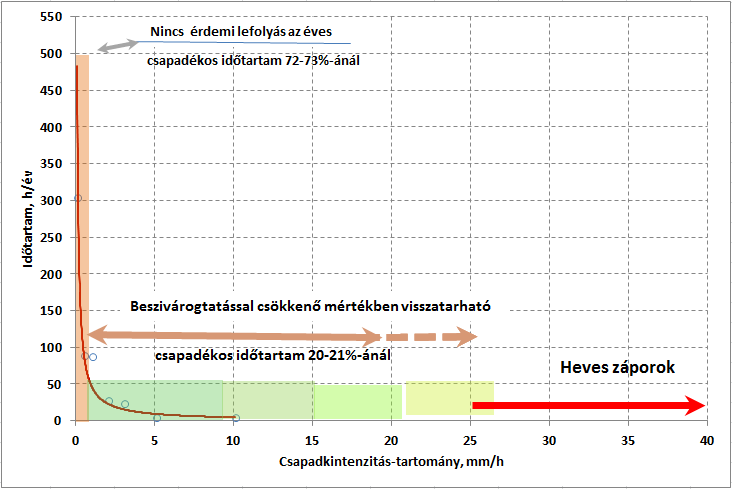 A települési csapadékvíz gazdálkodás stratégiai alapja
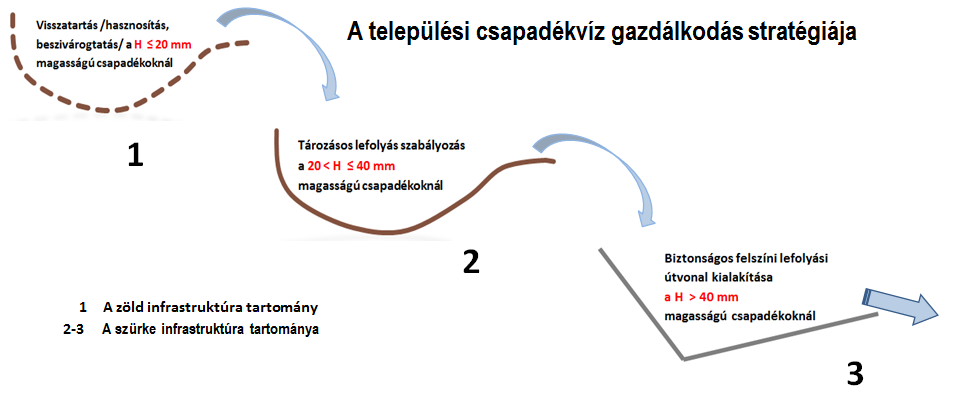 LID ControlSzabályozó elemek
A lokális beavatkozások technikája
Szabályozó elemek beépítése a felszíni lefolyás folyamatába, amely szabályozás kiterjed:

A lefolyó víztömegre.
Az árhullámok csúcs értékeire.
A szennyezőanyag áramokra.
LID ControlSzabályozó elemek
LID Control
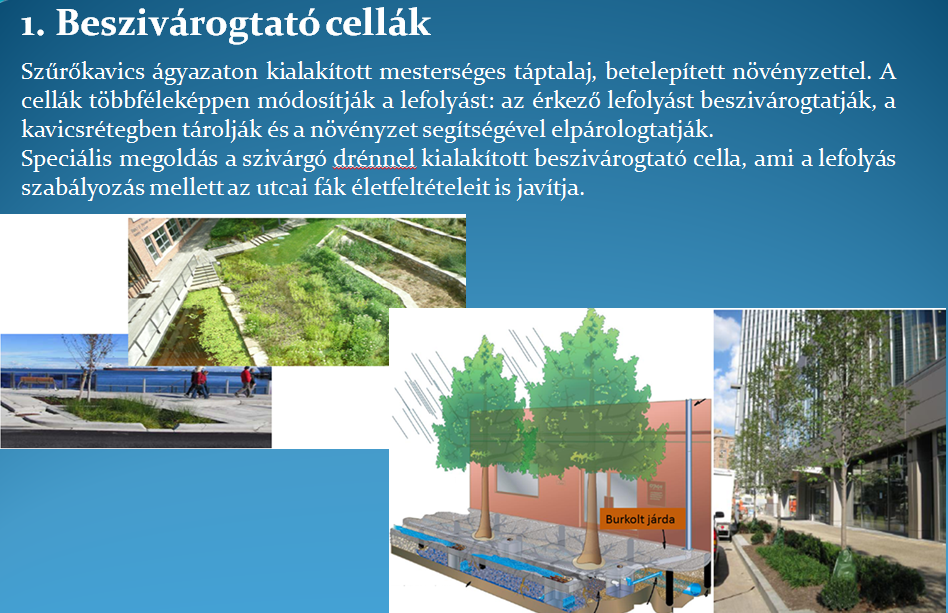 LID ControlSzabályozó elemek
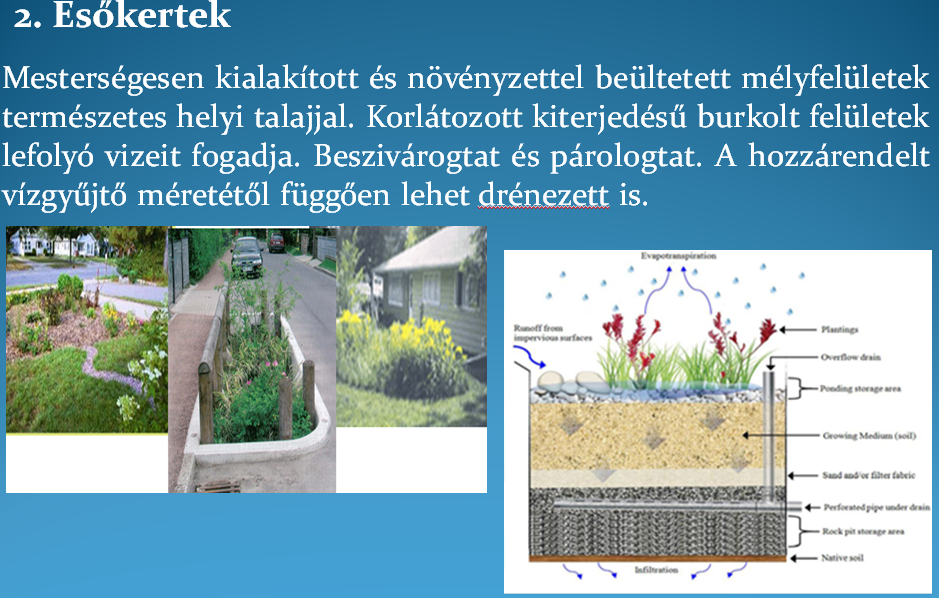 LID ControlSzabályozó elemek
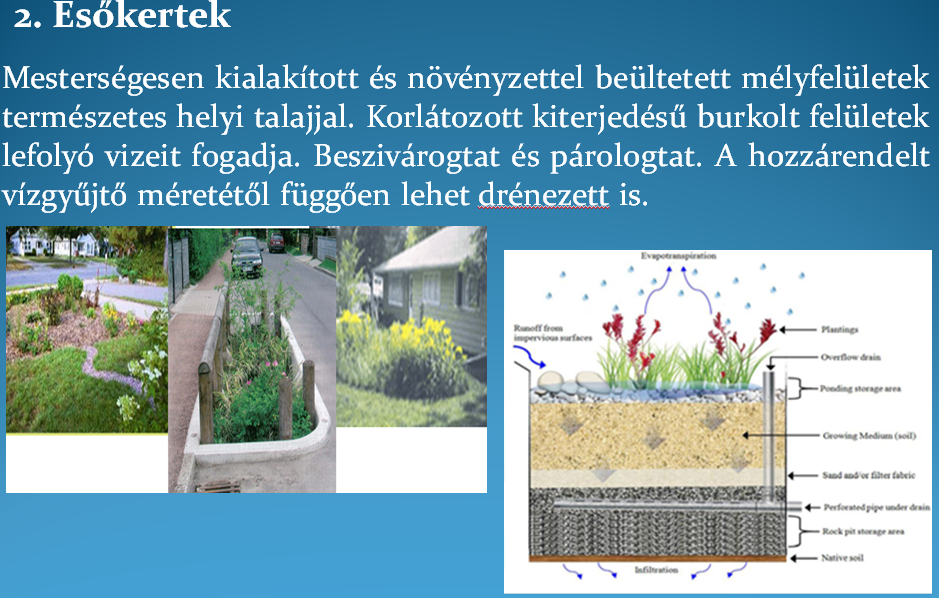 LID ControlSzabályozó elemek
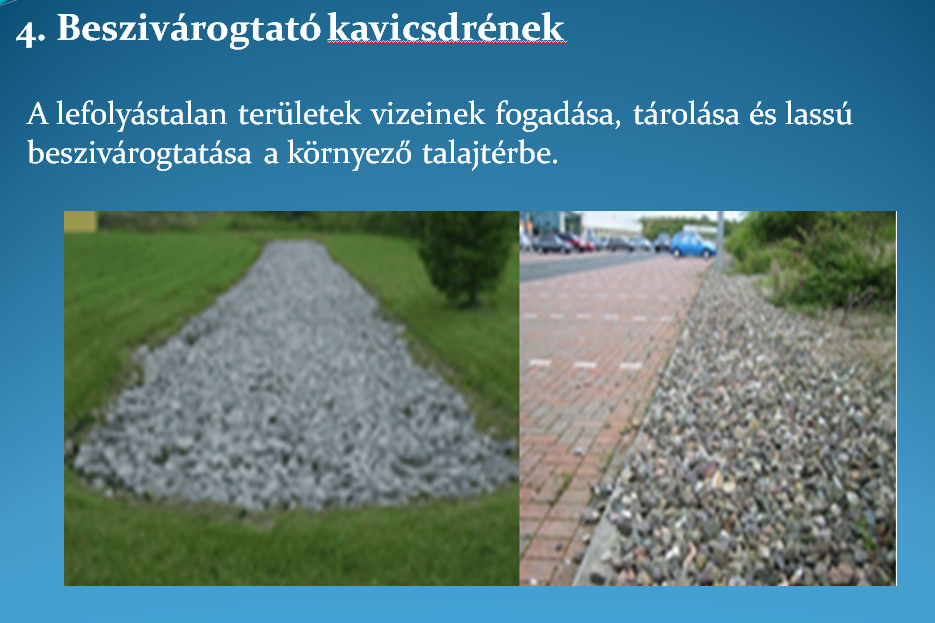 LID ControlSzabályozó elemek
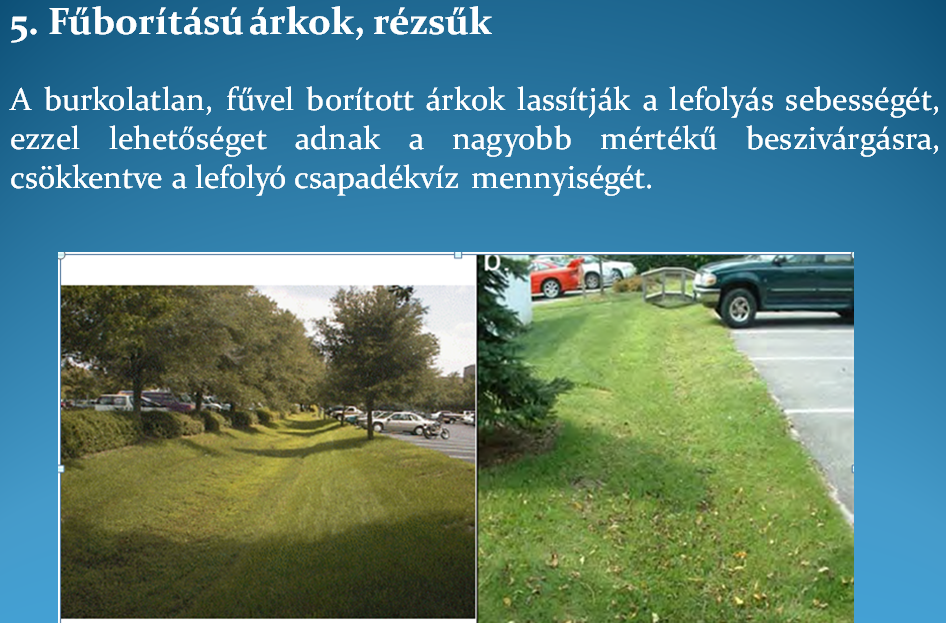 LID ControlSzabályozó elemek
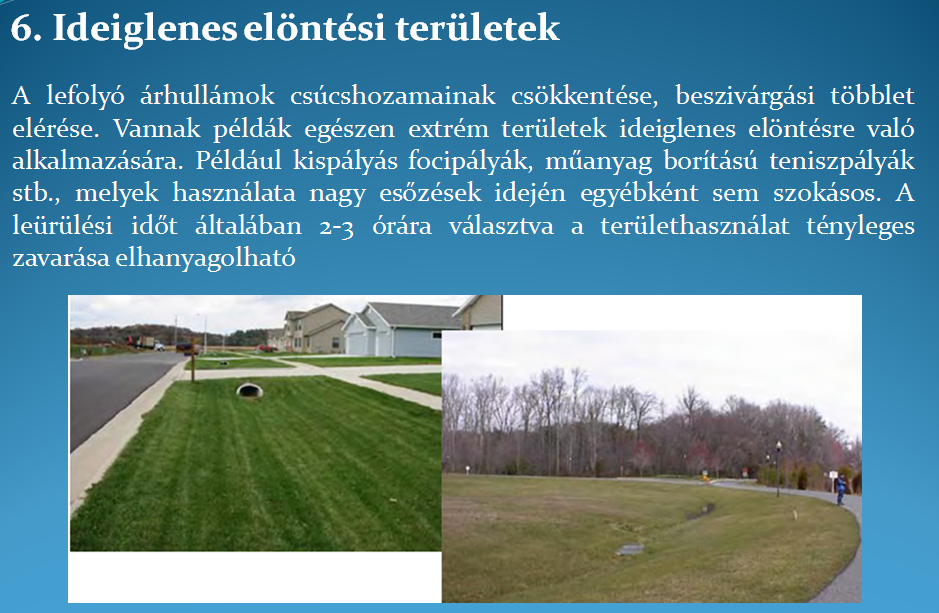 LID ControlSzabályozó elemek
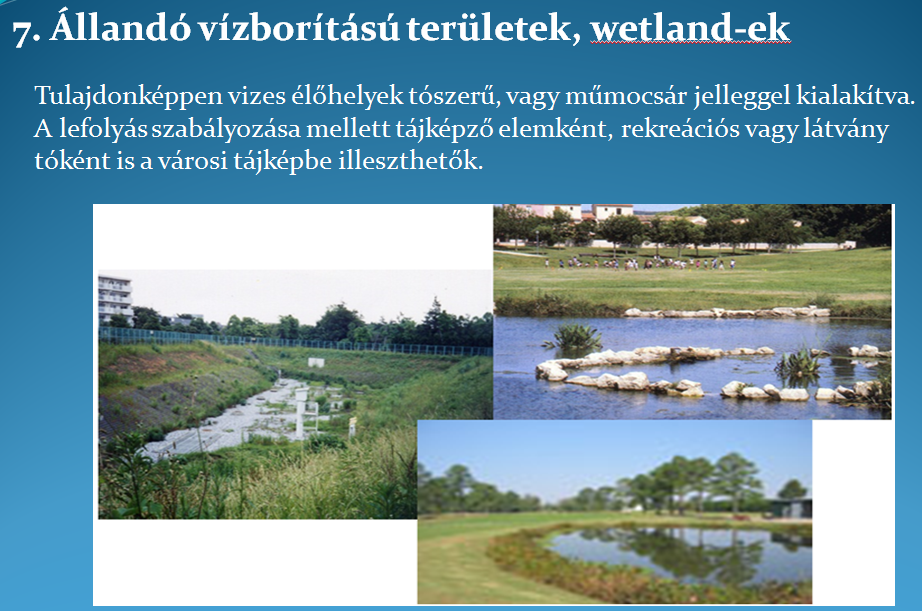 LID ControlSzabályozó elemek
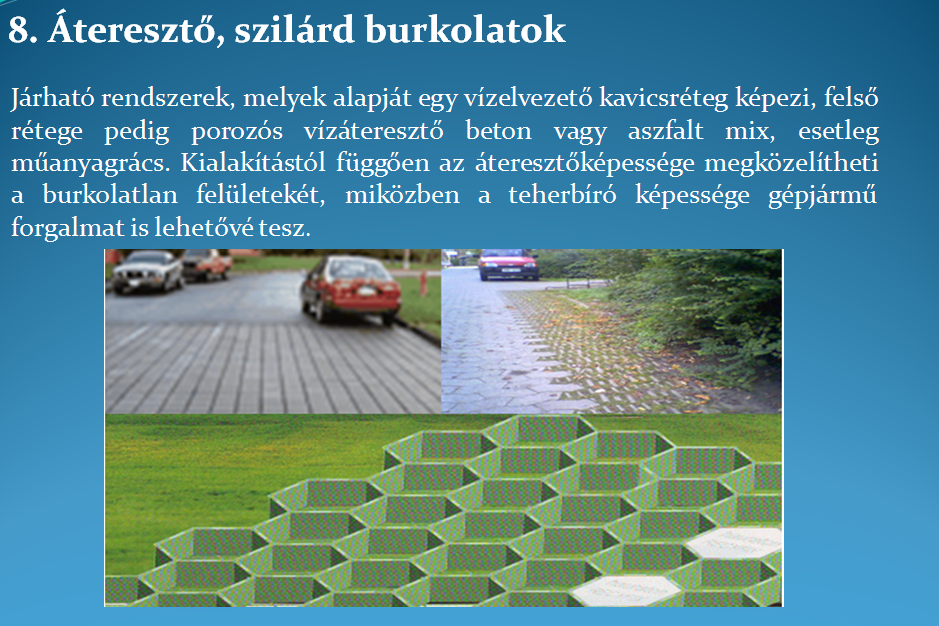 LID ControlSzabályozó elemek
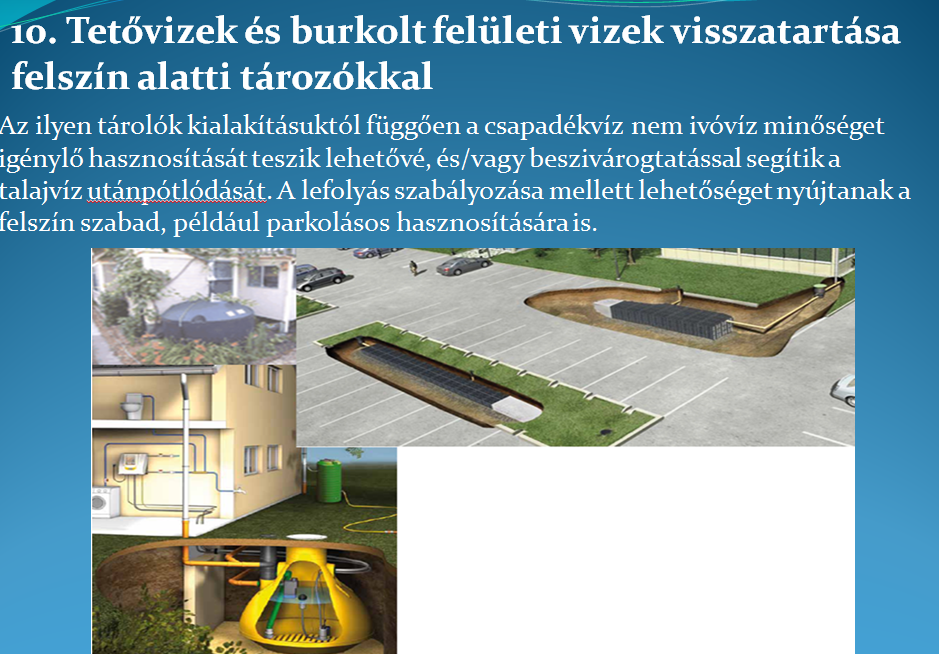 LID ControlSzabályozó elemek
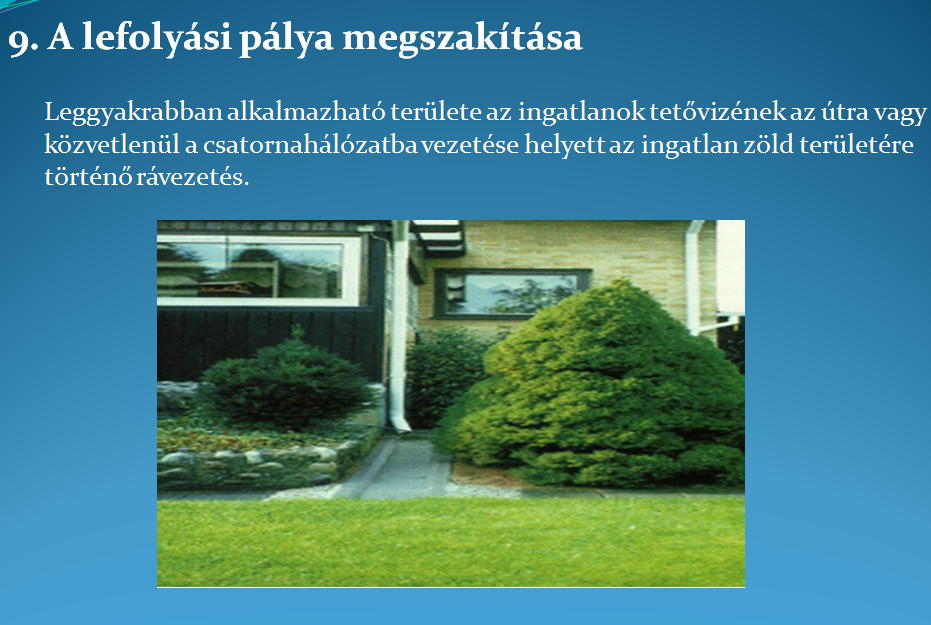 Klímaváltozás - klímaadaptáció
A regionális szélsőségek erősödtek, és ez a jövőben fokozódni fog. 

Növekvő gyakoriság
A hosszú, forró, száraz időszakok megjelenésében.

Az extrém csapadékesemények előfordulásában.

Az erős szélviharok kialakulásában.
Klímaváltozás - klímaadaptáció
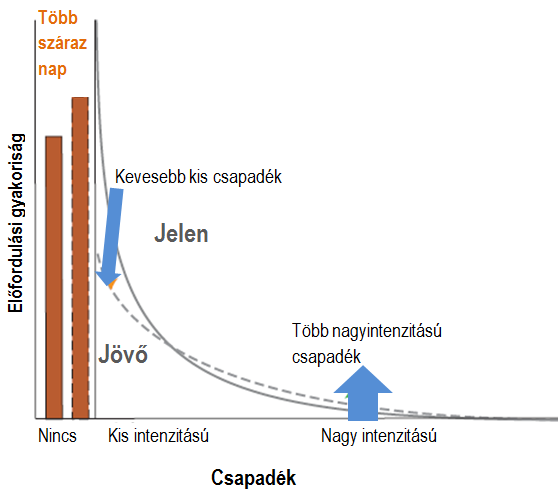 Klímaváltozás - klímaadaptáció
A kérdés az, hogy mindezzel mit lehet, mit kell (kellene) tenni:
önkormányzati, (és lakossági!!)
tervezői és
üzemeltetői 
szinten.

Milyen és mekkora kockázat jelentkezik az önkormányzatoknál és az üzemeltetőknél?
Klímaváltozás - klímaadaptáció
A konkrét teendőkre vonatkozó válaszok településenként (üzemeltetői rendszerenként) változnak a helyi körülmények függvényében.

Általánosságban elvek és módszerek, műszaki-technikai megoldások adhatók, melyek közül az adaptálhatók kiválaszthatók.
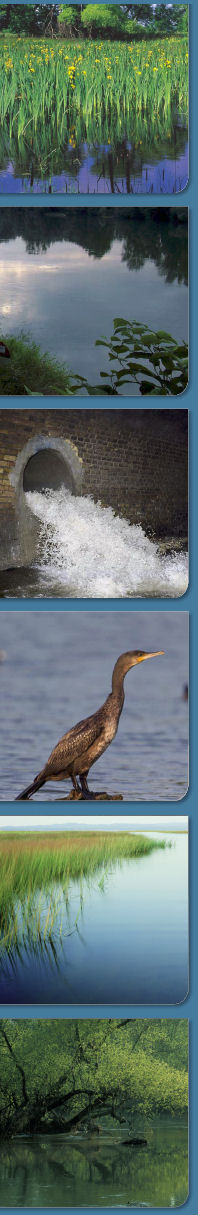 KÖSZÖNÖM A FIGYELMET!
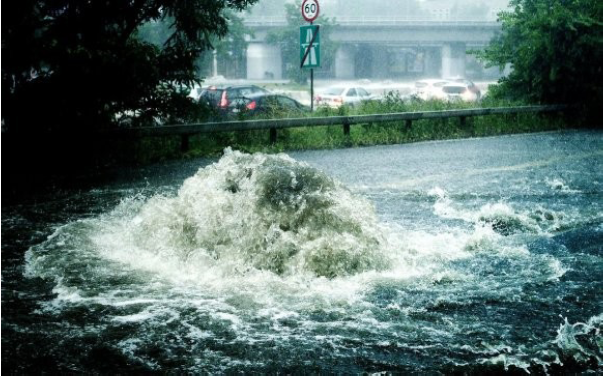 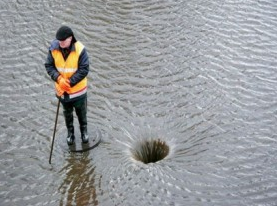 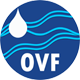 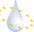